সকলকে আন্তরিক শুভেচ্ছা
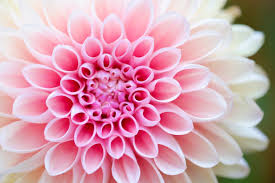 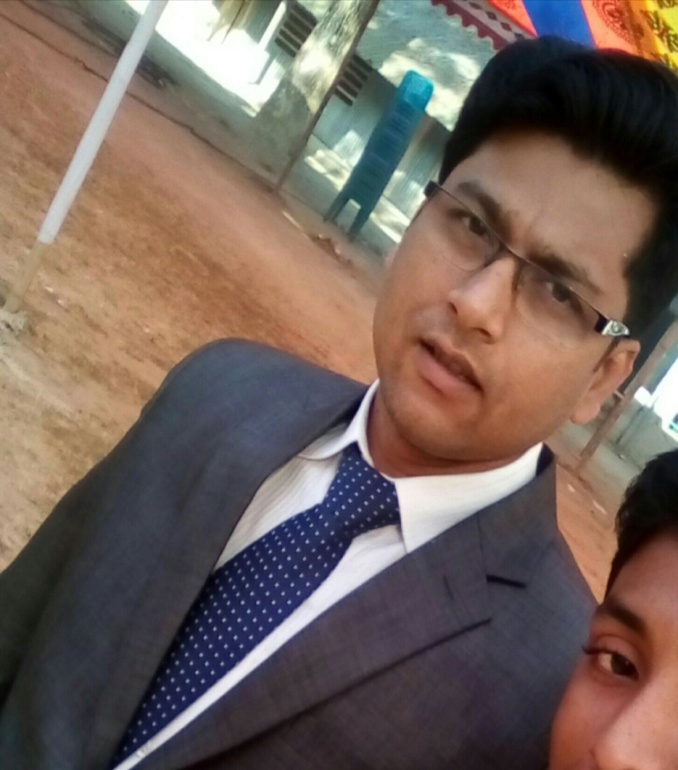 শিক্ষক পরিচিতিঃ
Md.Saidur Rahman  
সহকারি শিক্ষক ( গণিত )
Umedpur O.R.L
Shibchar,Madaripur
E-Mail:sanha13022019@gmail.com
পাঠ পরিচিতিঃ
বিষয়ঃ সাধারণ গণিত  
নবম শ্রেণি
      অধ্যায়ঃ চার ( লগারিদম )             সময়ঃ ৫০ মিনিট
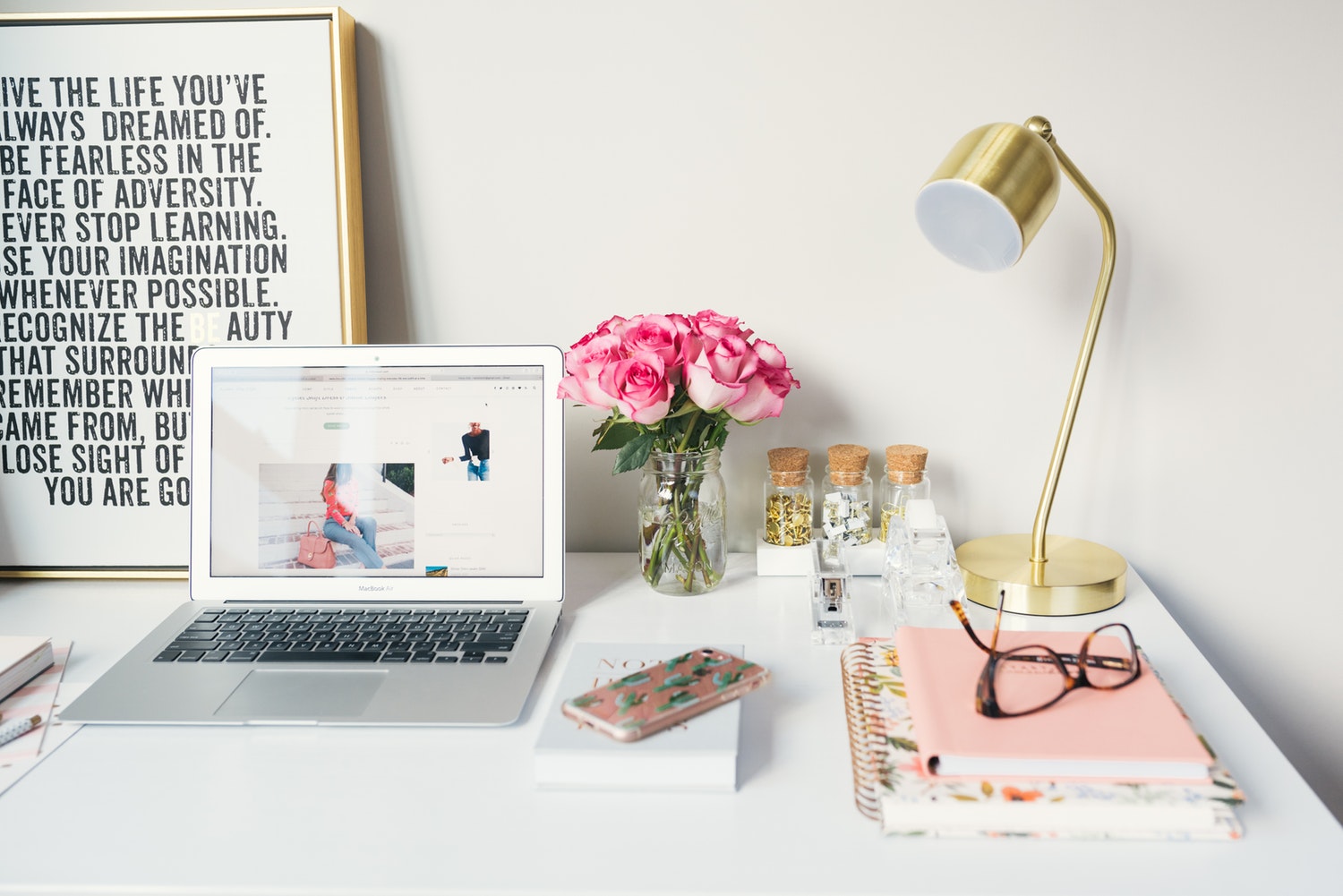 ছবিটি লক্ষ্য করি।
*
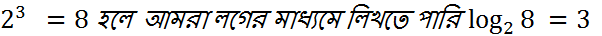 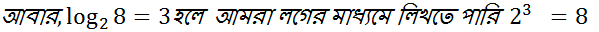 পাঠ শিরোনাম :
লগারিদম
           (Logarithm)
শিখণফলঃ
লগারিদম  ব্যাখ্যা করতে পারবে। 
 সাধারন ও স্বাভিক লগারিদম ব্যাখ্যা  করতে পারবে। 
লগারিদম  নিয়মাবলি প্রয়োগ করে গাণিতিক সমস্যার  সমাধান করতে পারবে।
লগারিদমের সূএাবলি
*
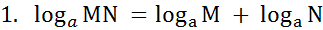 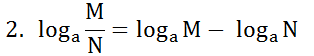 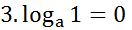 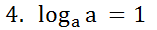 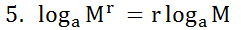 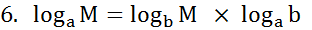 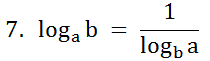 সূএের প্রয়োগ:
দলীয় কাজ :
মূল্যায়ন :
বা-ড়ির কা-জ:
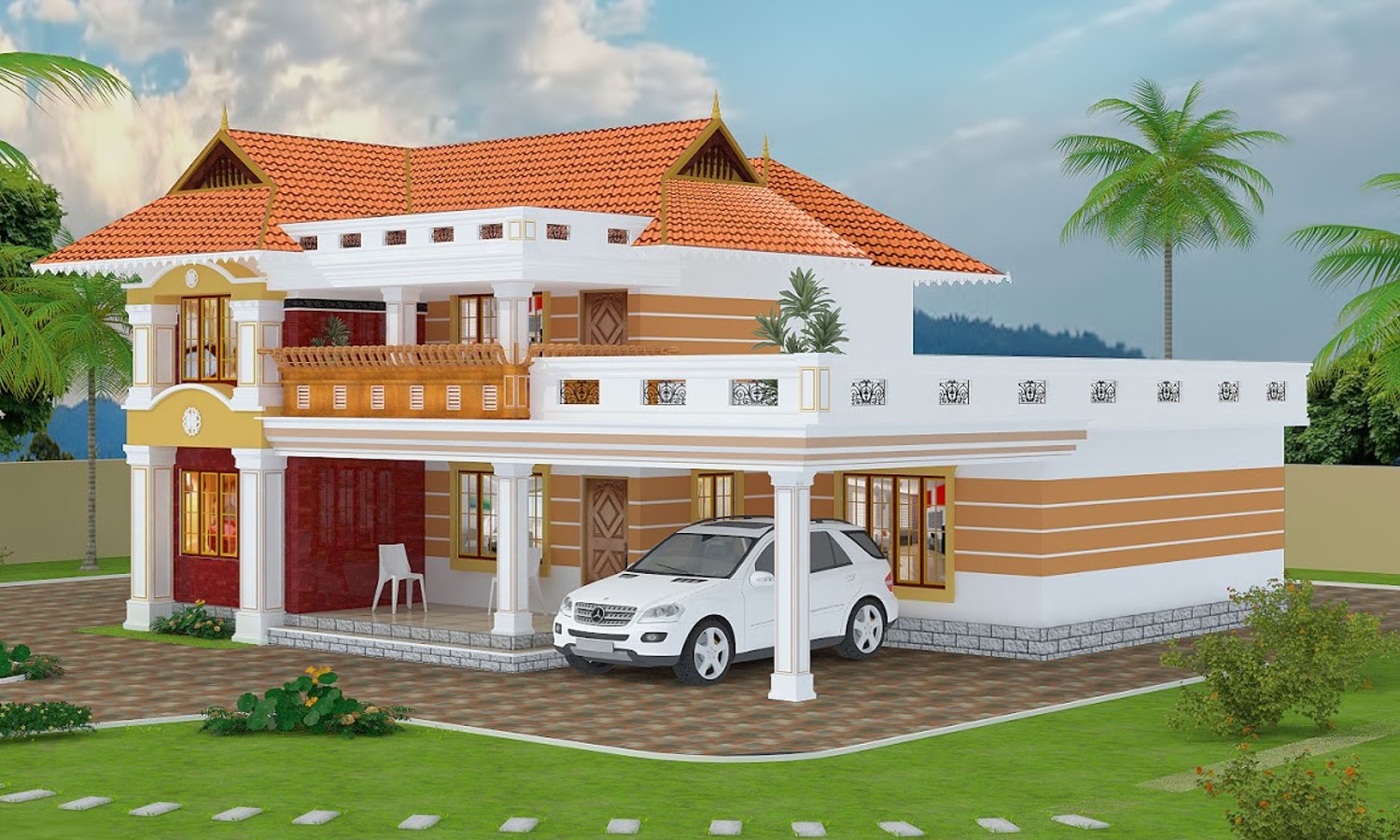 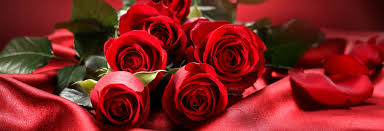 ধন্যবাদ